Epilepsi før, under og efter graviditeten - Revision af guideline
Obstetrisk guidelinemøde 2022
Guidelinen er en revision af guidelinen fra 2009
Ændringer i forhold til guidelinen fra 2009
  
Diskussion
[Speaker Notes: Guidelinen er en revision af guidelinen fra 2009.
Da der er tale om en revision, har vi fået reduceret tid til fremlæggelsen. 
Vi vil derfor i vores præsentation valgt at lægge vægt på de få ændringer, vi har foreslået.
Relativ kort præsentation, således at der også bliver tid til diskussion.]
Deltagere i guidelinegruppen
Tovholder: Marianne Østergård, Overlæge (Viborg)
Med-tovholder: Kirsten Schiøtt, Overlæge (AUH) 
Anne Sabers, Overlæge neurologi (Rigshospitalet) 
Ole Grummedal, Læge (Herlev) 
Line Buchgreitz, Overlæge (Rigshospitalet) 
Helle Lapirtis Jensen, Læge (Aalborg) 
Ina Marie Dueholm Hjort, PhD-stud (AUH) 
Lars Peter Nielsen, Overlæge klinisk farmakologi (AUH)
Laura Tvilling Backs, Læge (I-udd) (Kolding) 
Malene Tanderup Sørensen, PhD-stud (Skive, AU)
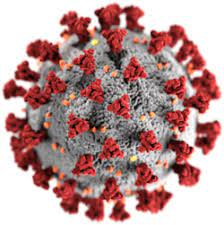 [Speaker Notes: Vi er blevet en lidt amputeret gruppe her på mødet og gruppen er også omgrupperet x flere, idet en pandemi har udfordret arbejdet
Takke neurolog Anne Sabers og klinisk farmakolog Lars Peter Nielsen for deres bidrag til guidelinen]
NATIONAL BEHANDLINGS- OG VISITATIONSVEJLEDNING FOR EPILEPSI DANSK NEUROLOGISK SELSKAB
Godkendes i Juni 2022 og præsenteres 22.6.22 på Panum Inst.





Kapitel 5.4: Behandling af epilepsi hos kvinder i den fertile alder
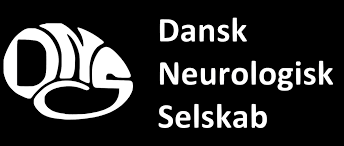 [Speaker Notes: Sideløbende med vores revision 
Grundig gennemgang af den neurologiske behandling af epilepsi hos kvinder i den fertile alder, både før, under og efter graviditeten.
Da neurologerne allerede har lavet dette grundige arbejde, har vi i denne guideline, hvad angår den neurologiske håndtering af patienterne, valgt at henvise til neurologernes vejledning og i stedet valgt at fokusere på den obstetriske håndtering af patienterne. 

Valg fra vores side: antikonception og genetik udgået af vores obstetriske guideline.]
Kort resume af kapitel 5.4: Behandling af epilepsi hos kvinder i den fertile alder
Alle AED er potentielt teratogene 
Teratogeniciteten omhandler ikke blot strukturelle malformationer (dvs. læbe-/ganespalte, hjerteanomalier, urinvejs- og neuralrørsdefekter m.m.) men også udviklingshæmning og gennemgribende udviklingsforstyrrelser

Medicinsk behandling af epilepsi under graviditet kan være kompliceret, da behandlingen på den ene side stiler mod at bevare anfaldskontrol og på den anden side søger at minimere dosis af medicin for at reducere risikoen for teratogenicitet
Overordnede principper fastholdes
Færrest mulige AED i lavest mulig dosering.

Behandling med lamotrigin, levetiracetam eller carbamazepin i  monoterapi, når dette er muligt.

 Risikoen for teratogenicitet er størst ved behandling med valproat
Overordnede principper fastholdes
Plasma-koncentrationen af AED måles så tidligt i graviditeten som muligt (referenceniveau)

Plasma-koncentrationen monitoreres hver 4. – 5. uge 
  (dosis kan øges gradvist for at fastholde en stabil koncentration i  løbet af graviditeten)
Resume af evidens
[Speaker Notes: I de følgende dias præsenterer vi vores anbefalinger samt hvilke ændringer vi foreslår ifht den tidligere guideline fra 2009. 

Ingen ændringer på dette dias]
Kliniske rekommandationer
[Speaker Notes: Kommentar til punkt 1: ingen
Kommentar til punkt 2: Er fra specialeplanen
Kommentar til punkt 3: ingen
Kommentar til punkt 4: her har vi foreslået en ændring i forhold til guidelinen fra 2009 (vi viser ændringen på næste dias)
Kommentar til punkt 5: Her vil vi gerne ændre vores anbefaling fra”Gravide med epilepsi bør tilbydes klinisk kontrol og tilvækstscanning ved f.eks 28 og 34 uger”]
Ændring i forhold til 2009 guideline
Tidlig gennemscanning anbefales ikke længere rutinemæssigt til alle epilepsipatienter, men kun til udvalgte grupper: 
Gravide i behandling med Valproat, flerstofbehandling samt gravide som tidligere har haft et foster med misdannelser

For de øvrige epilepsipatienter kan man overveje at lægge 2. trimester gennemskanning så tidligt som muligt i det anbefalede tidsrum for scanningen

Tilvækstscanning (+ klinisk kontrol) ved GA 28 og 34 uger fastholdes
[Speaker Notes: Pga. den forbedrede kvalitet af den udvidede hjertescreening, der tilbydes rutinemæssigt ved 2. trimester-scanningen, tilbydes tidlig fosterhjerteskanning samt sen fosterhjerteskanning langt færre patienter end tidligere. På denne baggrund anbefales tidlig gennemscanning ikke længere rutinemæssigt til alle epilepsipatienter, men kun til udvalgte grupper.

I Dansk føtalmedicinsk selskabs guideline om gennemscanning af fosteret, anbefales tidlig gennemscanning for misdannelser ved teratogen medicin som for eksempel Valproat. 
Da flerstofbehandling ligeledes giver en væsentlig øgning af risikoen for misdannelser, synes det rimeligt også at tilbyde en tidlig misdannelsesscanning til disse patienter. 
Det samme gælder for kvinder, som tidligere har haft et foster med misdannelser. 

For de øvrige kvinder med epilepsi, kan man overveje at lægge 2. trimester gennemskanning så tidligt som muligt i det anbefalede tidsrum for scanningen, af hensyn til at detektere eventuelle misdannelser så tidligt som muligt. 

Der er siden 2009 ikke kommet væsentlig ny evidens på området omkring risikoen for SGA/IUGR. Anbefaling om tilvækstscanning ved f.eks. 28 og 34 uger fastholdes derfor uændret.]
Internationale guidelines
Der er internationalt ikke klar konsensus om hvilken obstetrisk kontrol, der skal tilbydes

UpToDate, NICE og RCOG Green-top Guideline anbefaler 2. trimester gennemscanning for misdannelser 
Ingen af de nævnte guidelines anbefaler rutinemæssig fosterhjertescanning. 

Både NICE samt RCOG anbefaler planlægning af de obstetriske kontroller og tilvækstkontroller i 
tæt samarbejde med neurologerne, men uden nærmere beskrivelse af hyppighed eller hvad disse 
kontroller bør indeholde
[Speaker Notes: På dette dias gennemgår vi hvad de internationale guidelines anbefaler]
[Speaker Notes: Helt kort gennemgang blot til info, ingen ændringer ifht 2009]
[Speaker Notes: Helt kort gennemgang blot til info, ingen ændringer ifht 2009]
[Speaker Notes: Det var den antepartale kontrol. 
Ift. fødslen er der ingen ændringer lavet, men udpenslet mere til klinisk brug. 
Puerperiet er en ufordring ift. amning og observation af barnet. 
Disse er vores anbefalinger, men vi vil meget gerne diskutere det med jer. 
Så derfor.]
Lamotrigin
Antiepilektikum som også bruges til forebyggelse af depressiv episoder ved bipolar lidelser.

Der har været lidt diskrepans vedr. dosis af lamotrigen behandling under graviditet og amning.

Klinisk farmakologisk afdeling anbefaler en dosis på max 325 mg under graviditet og 200 mg under amning. Disse grænser bør respekteres når behandlings mål er depressiv episoder ved bipolar lidelser.

Dansk Neurologisk Selskab anbefaler at behandling med lamotrigin under graviditet og amning justeres  på baggrund af serum koncentrationsmålinger.

Så længe neurologerne følger grundig op i form af serum kontroller kan dosis øges over de 325 mg. Det gælder under graviditet og amning. Skærpet opmærksomhed jo højere dosis der gives, der er beskrevet apnø lign symptomer omkring 800 mg v/ amning. 

Ved amning og prætermt forløst barn bør konf. med neonatologer og evt. farmakologer (da lamotrigin omsættes dårligt af præterme pga. umoden glukuronidering).
Til diskussion
Emner, der udgår, idet der henvises til NBV v. DNS
Antikonception og genetik

Ændring i svangrekontrollen, så tidlig misdannelsesskanning kun tilbydes ved særlig risikoprofil

Anbefaling for kontrol i puerperiet? 
Amning kan/bør anbefales – også ved behandling med lamotrigin?
Indlæggelse til observation i puerperiet
[Speaker Notes: Hidtil har neurologerne anbefales amning uanset dosis, mens psykiaterne og kl. farmakologer har anbefalet en grænse der hed 200 mg/døgn. Lars Henning Pedersen & Co. skal præsentere en opdateret udgave af 'psykofarmaka til gravide og ammende' (den gamle er fra 2014). Jeg har talt med ham om at vi bør have enslydende anbefalinger, og at vi har skrevet , at litteraturen/data ikke tillader os at fastlægge en grænse, og at vi blot anbefaler opmærksomhed på bivirkninger og trivsel hos det ammede barn . Det syntes han lød meget fornuftigt - men de er alligevel endt på at lægge en grænse der nu er hævet til 325 mg/døgn. Da jeg skrev og spurgte til, hvad der lå til grund for denne nye grænse, svarede han "Helligånden!" - med et grin! Så det bliver vi nødt til at udfordre ham på - og ende på en enslydende anbefaling!]